Муниципальное дошкольное образовательное учреждение «Детский сад №2 «Солнышко»
«Взаимодействие ДОУ с учреждениями социума, как залог успешной реализации ФГОС ДО»
  


Подготовила: Старший воспитатель – Белякова Наталья Васильевна

С. Лесное2019 г.
Цель:
Создать систему взаимосотрудничества ДОУ с социальными институтами для обеспечения благоприятных условий всестороннего развития детей дошкольного возраста, их способностей и творческого потенциала.
Задачи:
Создать условия позитивного изменения дошкольного образовательного учреждения в соответствии с требованиями ФГОС ДО и общественными ожиданиями.
Установить партнёрские отношения с сообществом для поддержания благоприятного (как дошкольного образовательного учреждения, так и сообщества) общественного окружения.
Развивать у всех участников образовательного процесса коммуникативные способности, доброжелательность к окружающим , готовность к сотрудничеству и самореализации.
Стимулировать развитие активной гражданской позиции сопричастности к судьбе детского сада, малой родины.
Формировать положительный имидж дошкольного образовательного учреждения в местном социуме.
Модель взаимодействия ДОУ с социумом
МДОУ детский сад №2 «Солнышко»
Школа
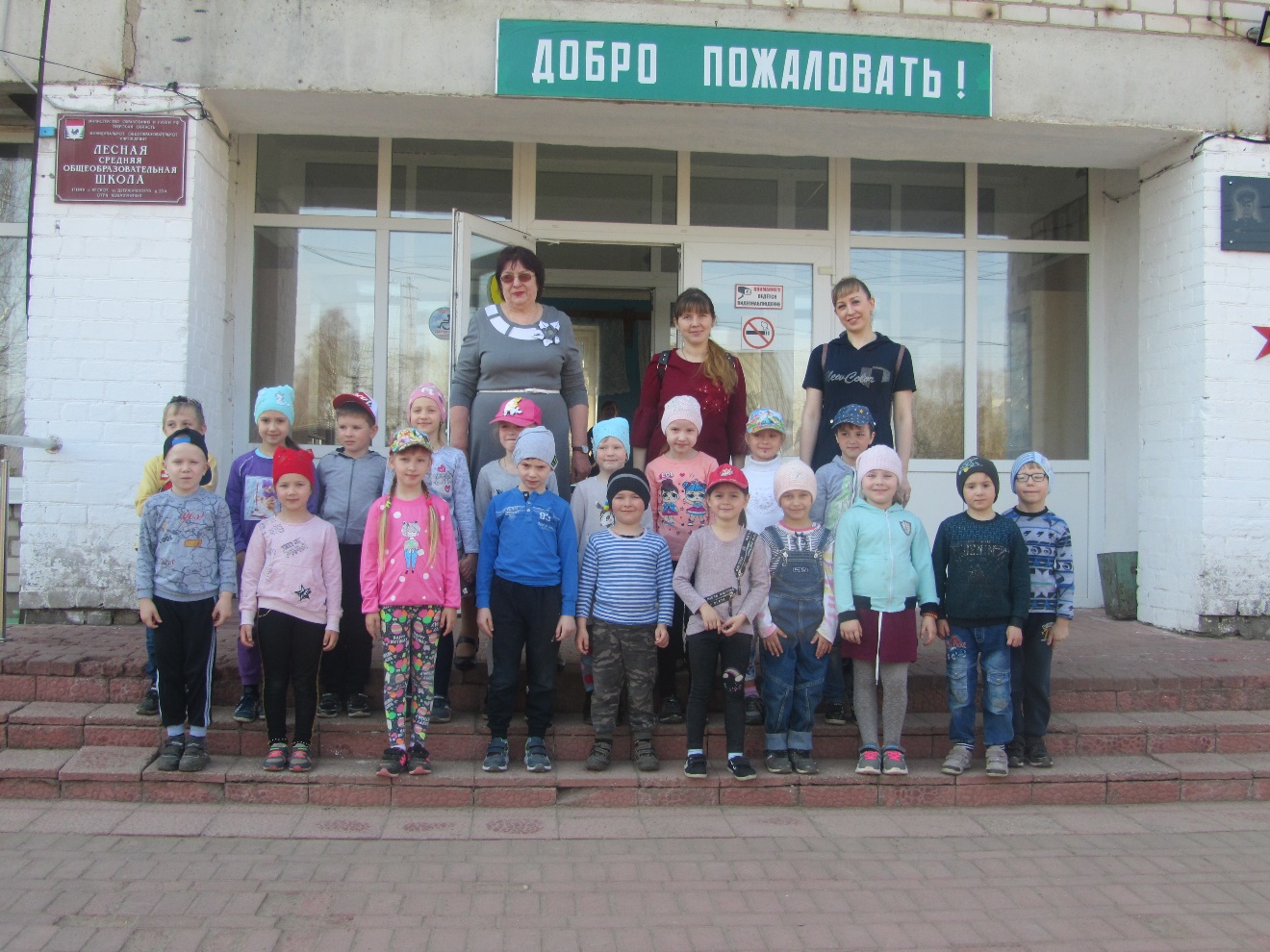 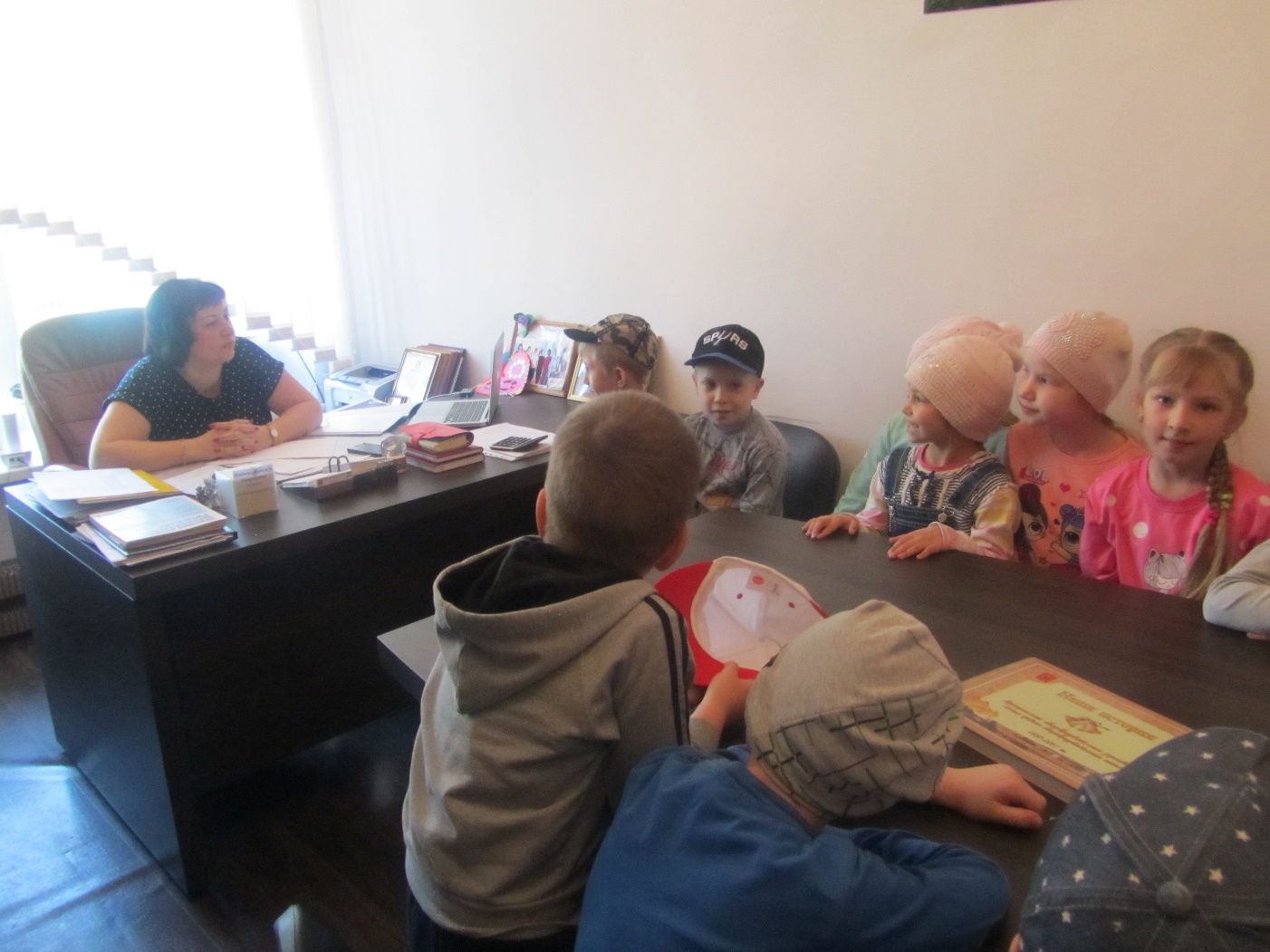 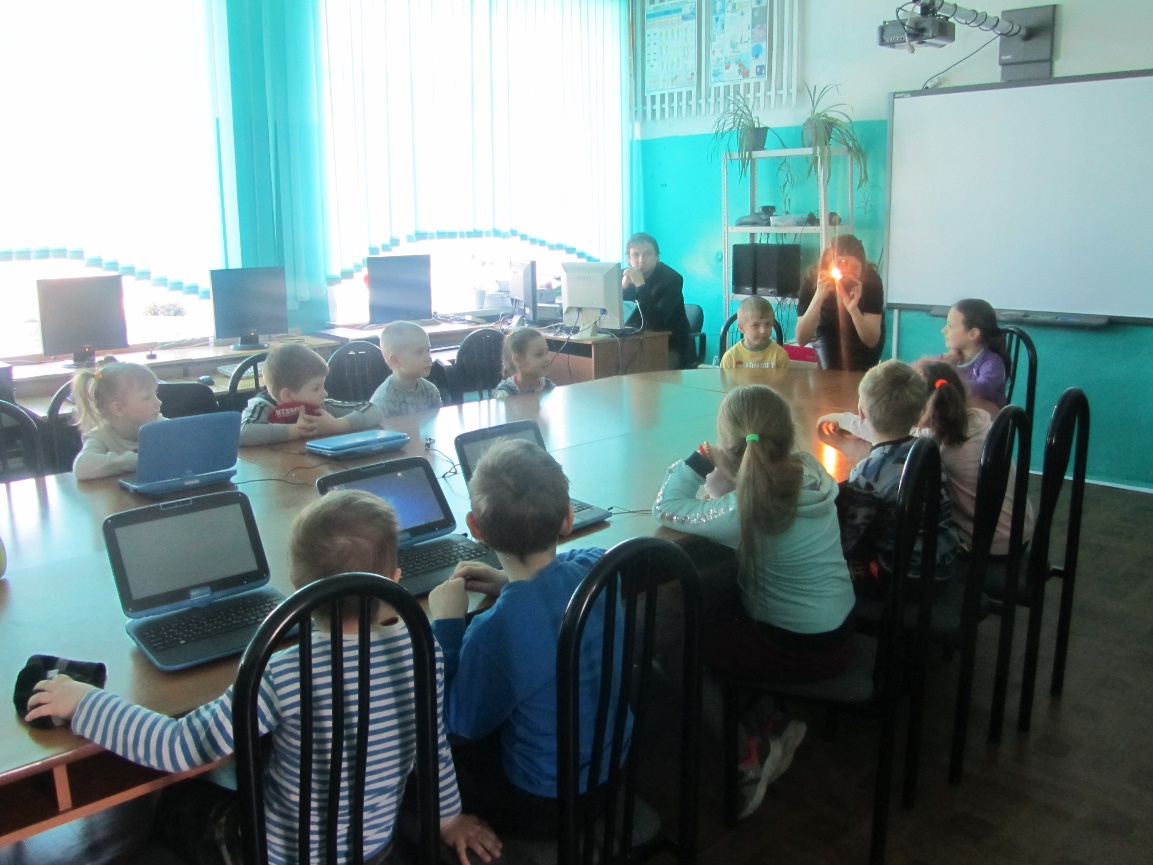 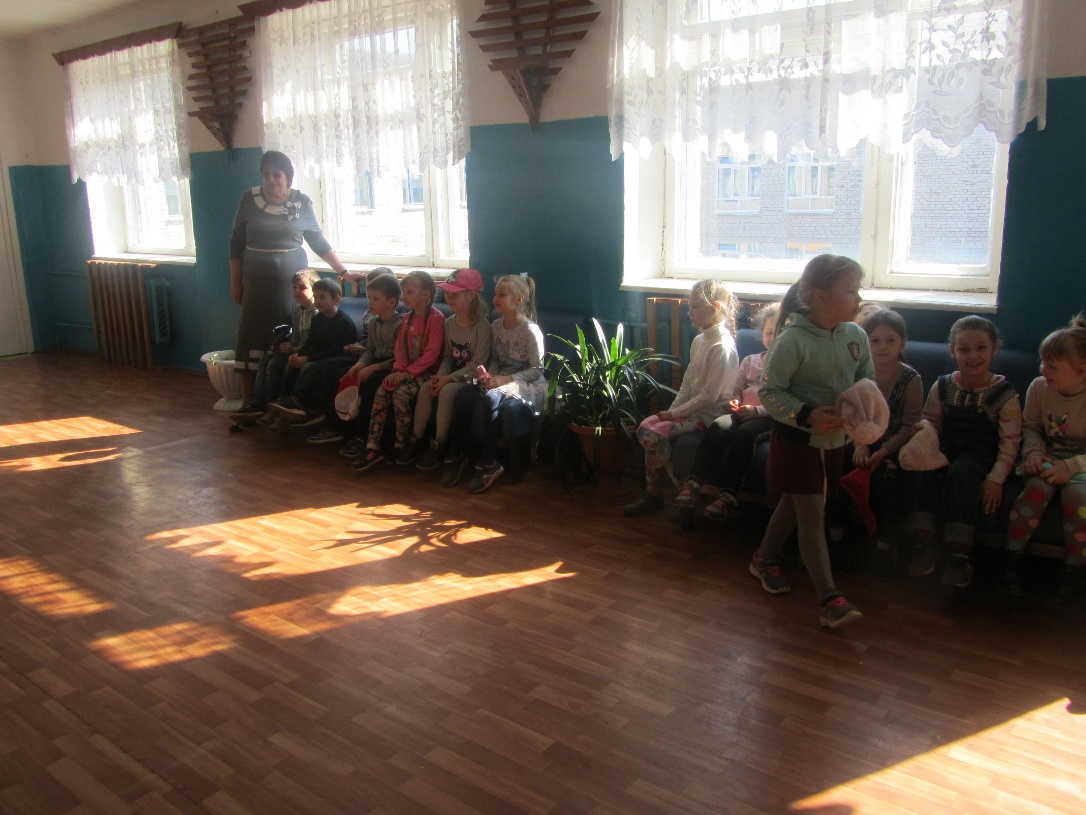 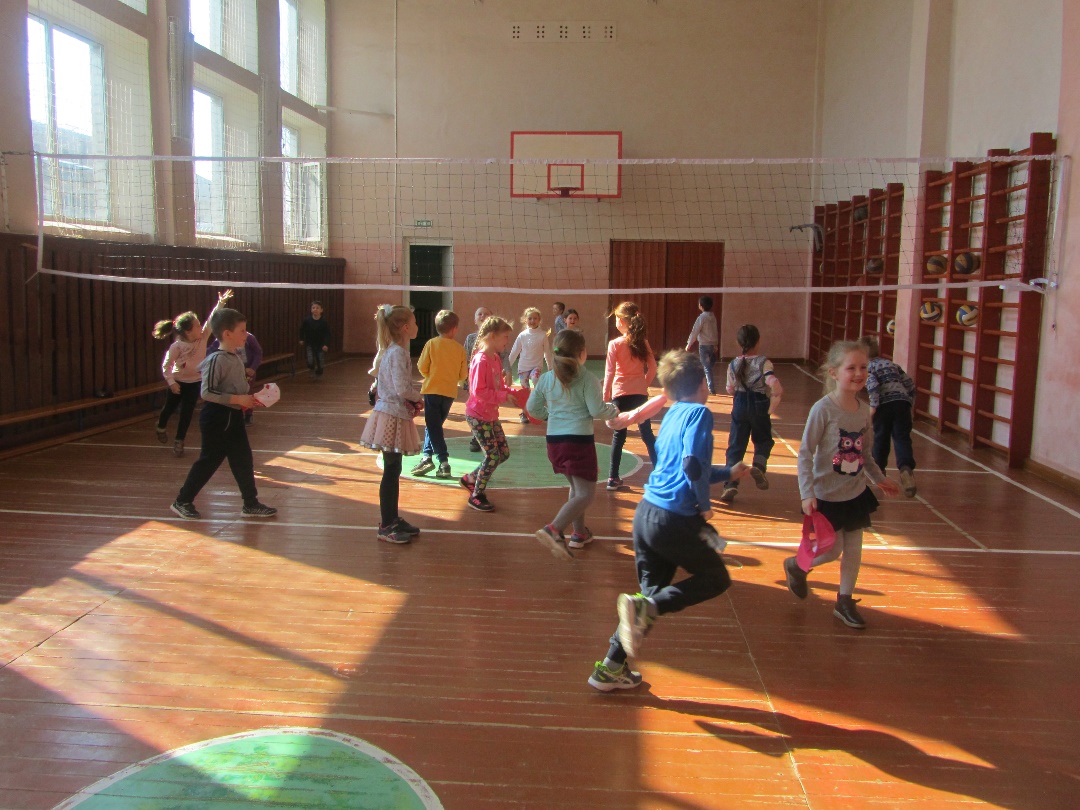 ГИБДД
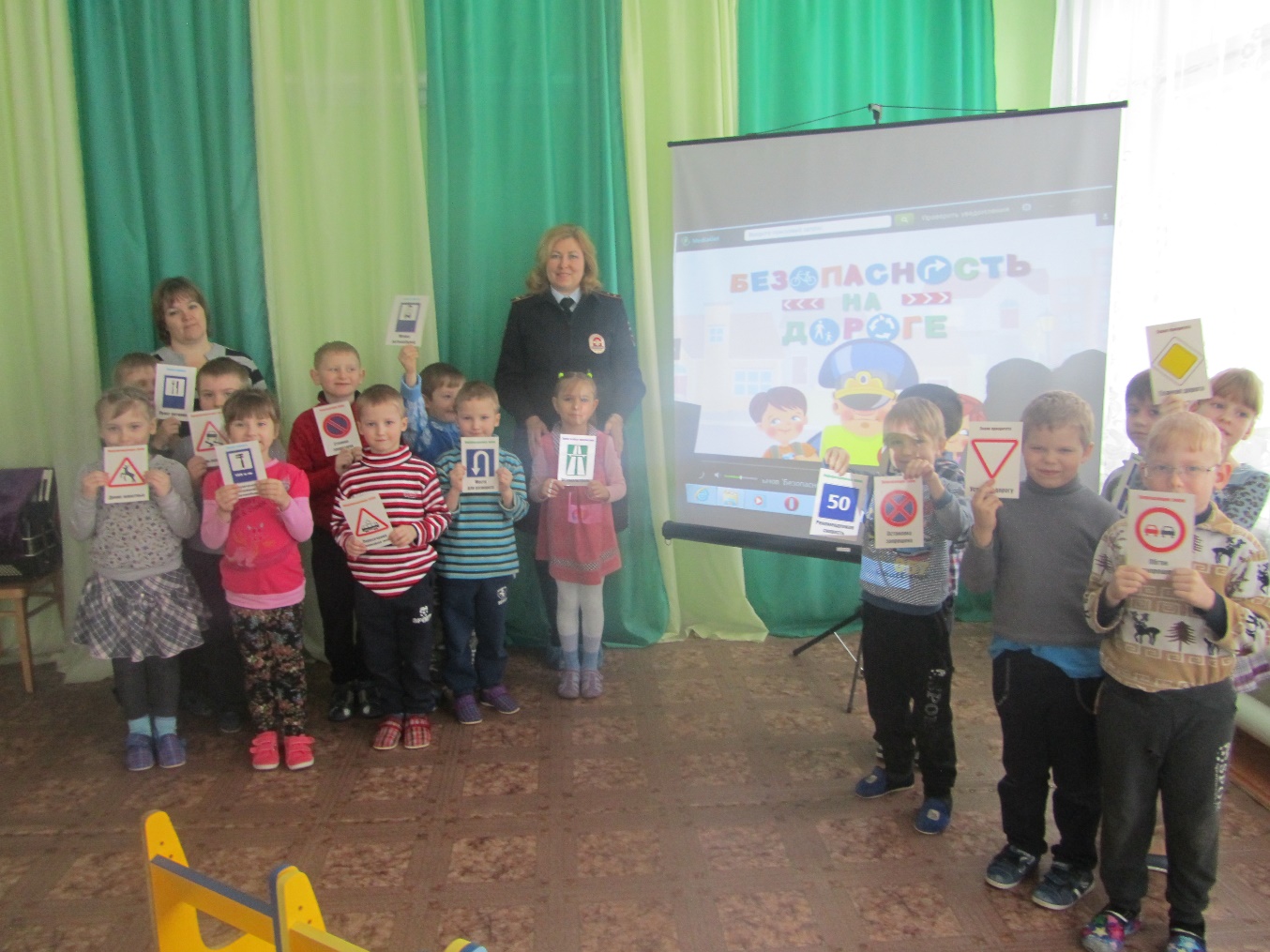 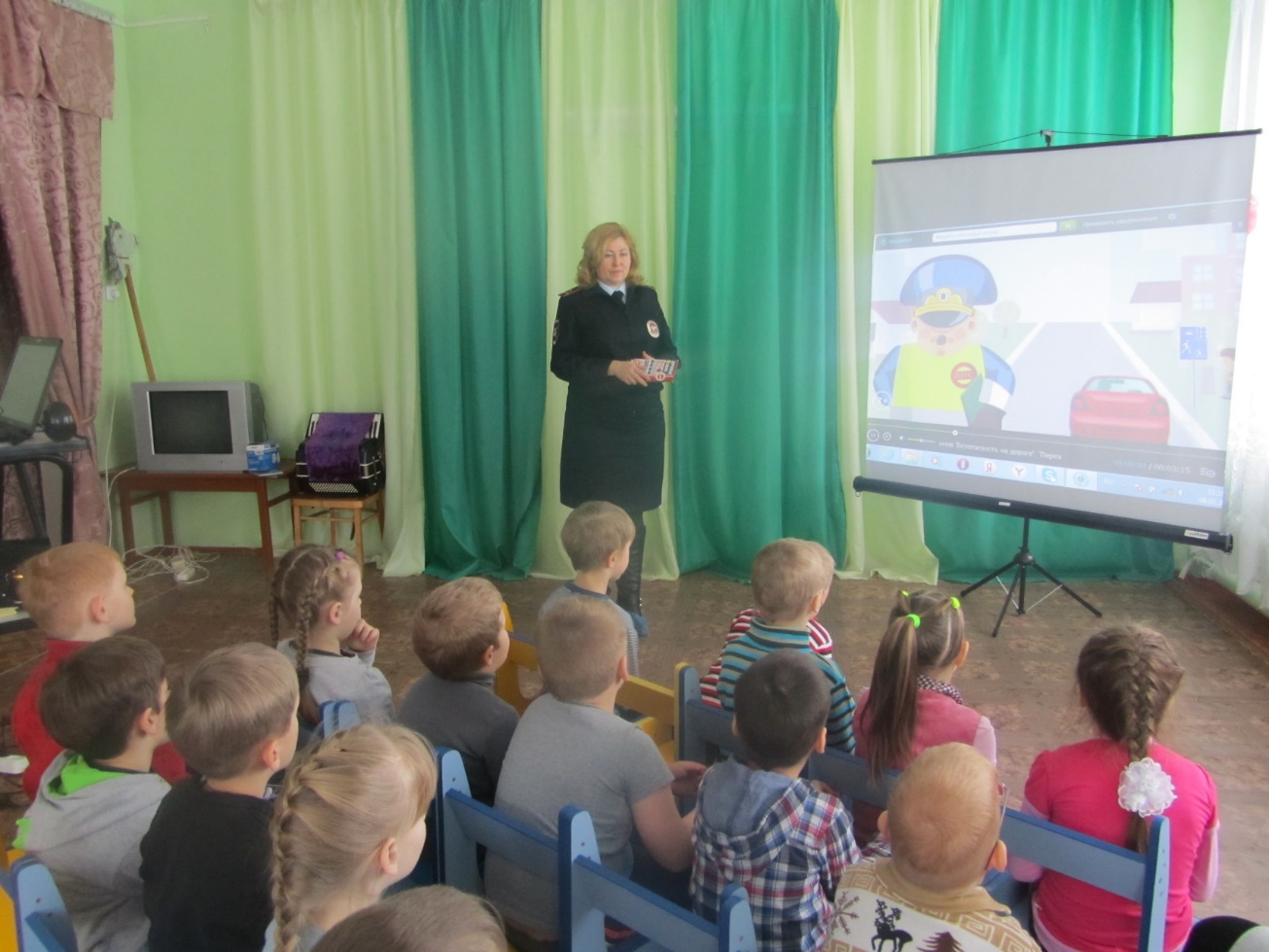 Детская библиотека
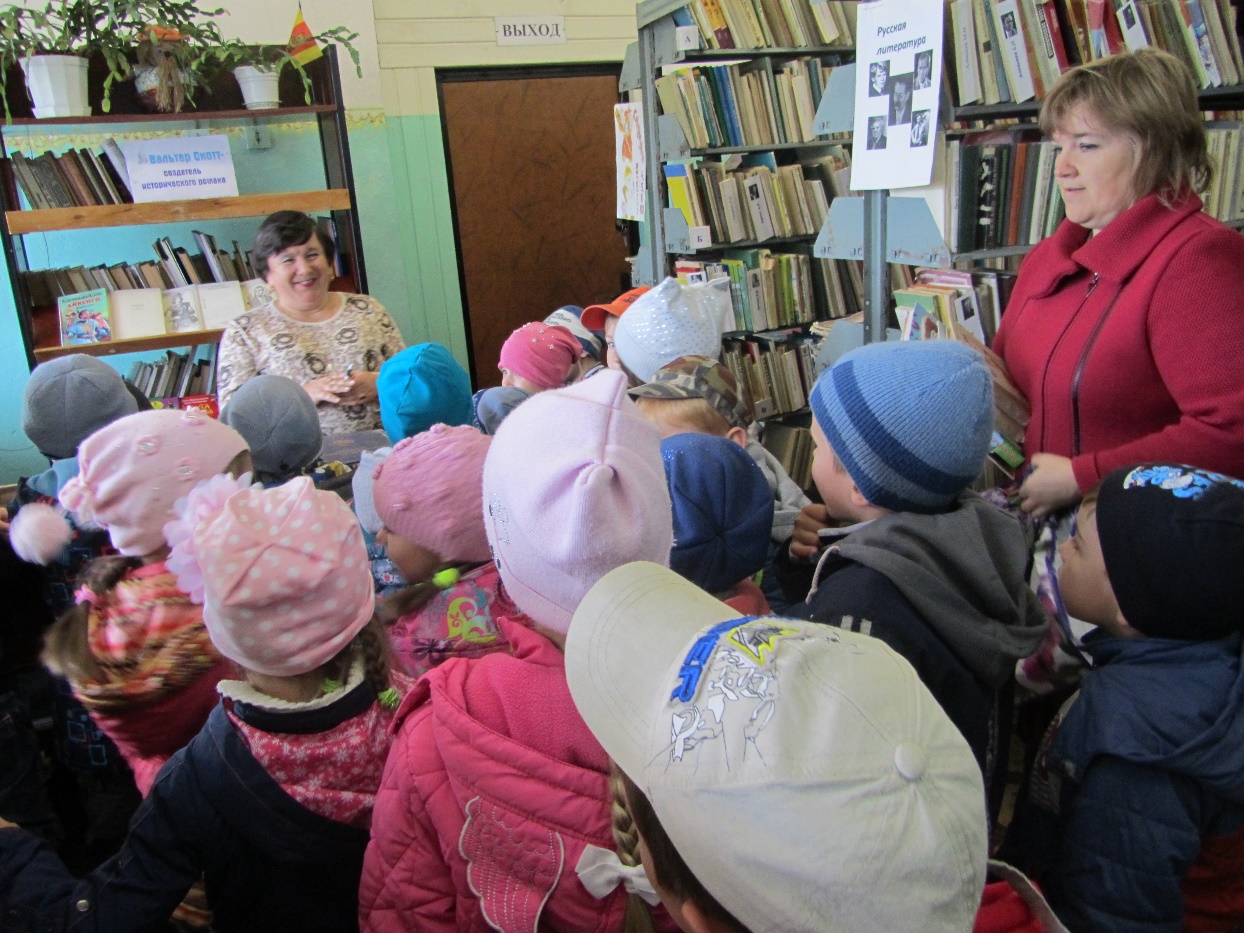 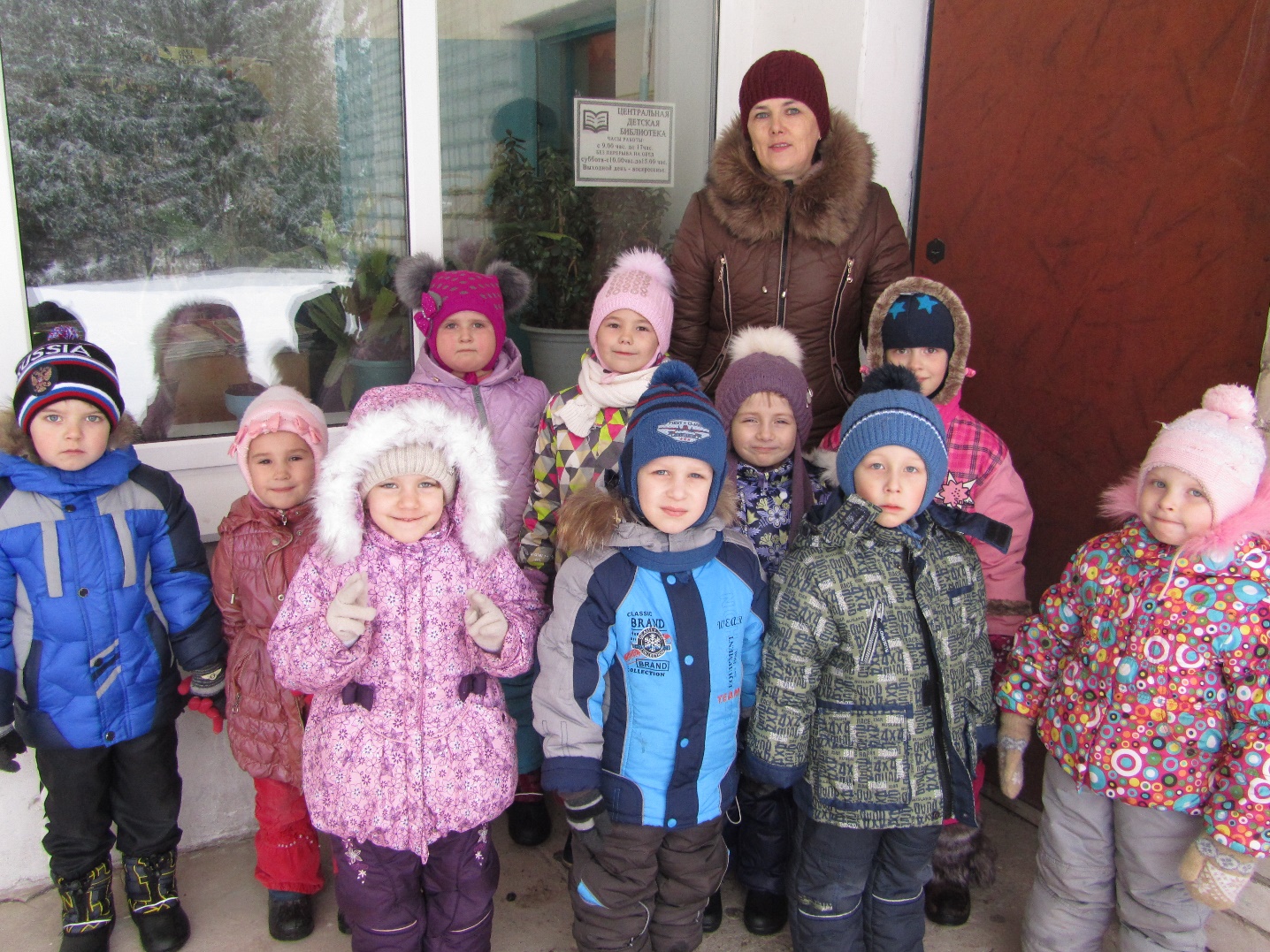 ДК «Победа»
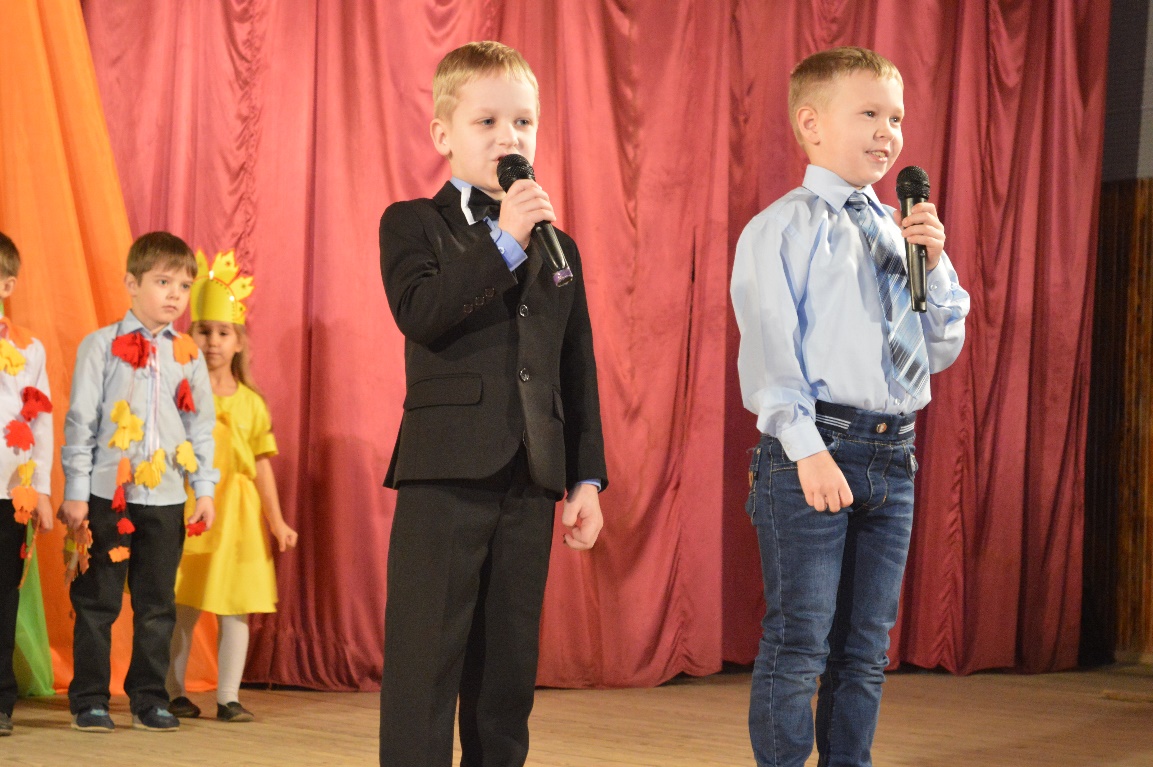 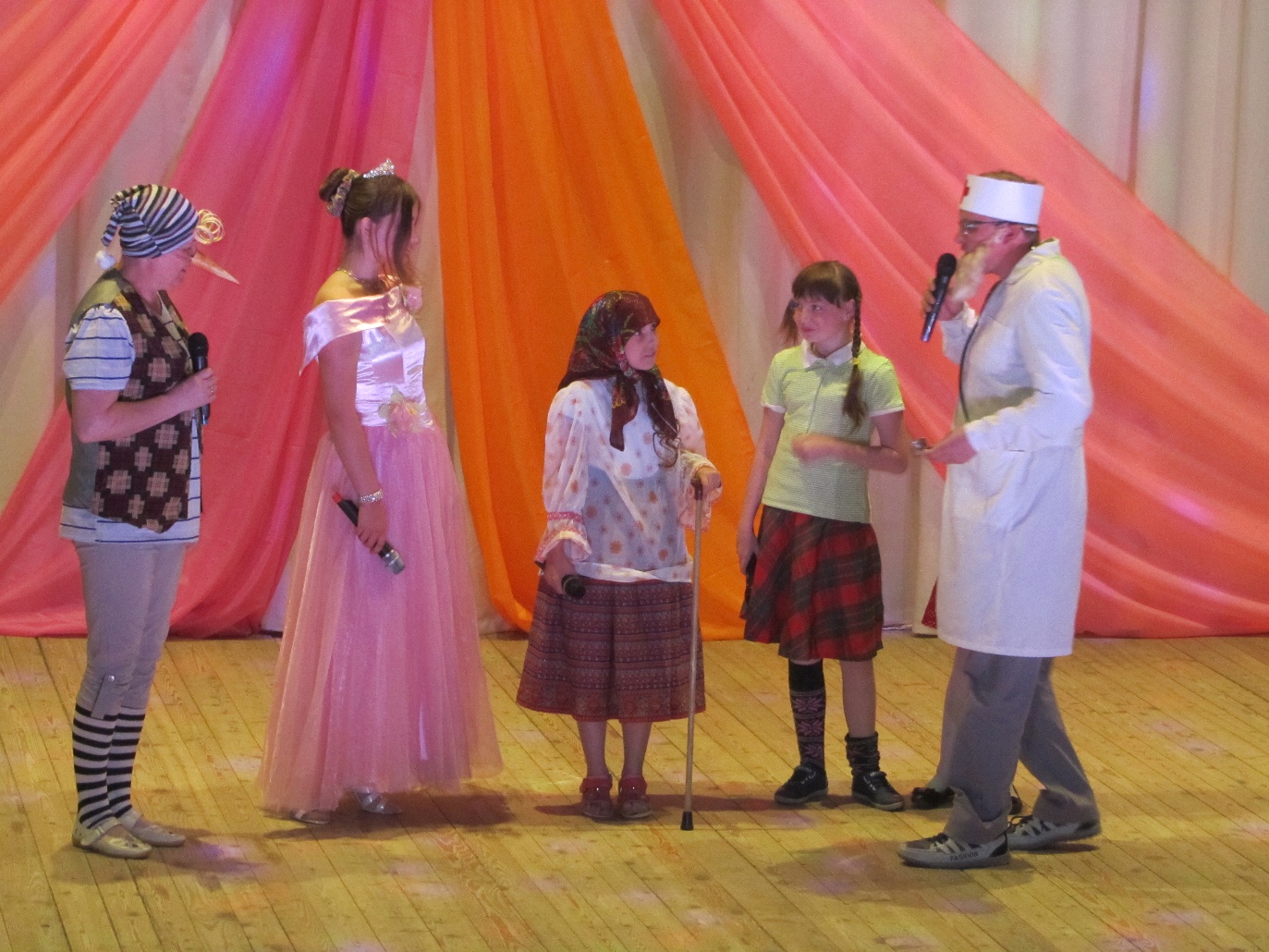 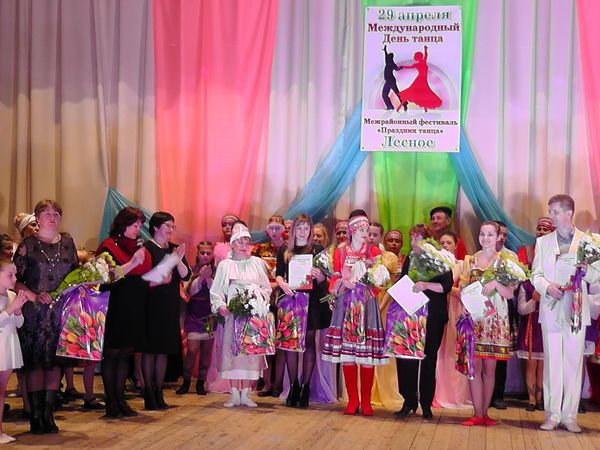 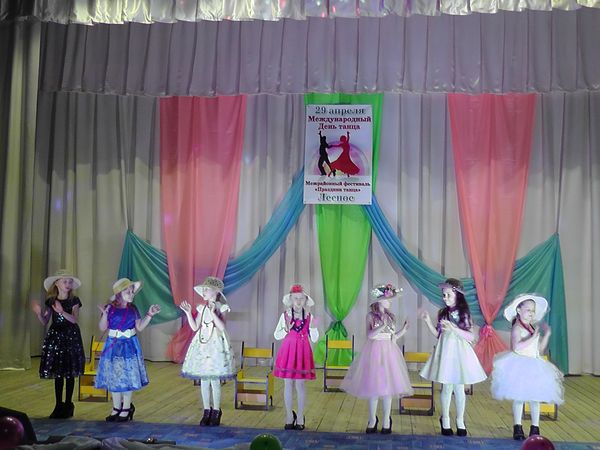 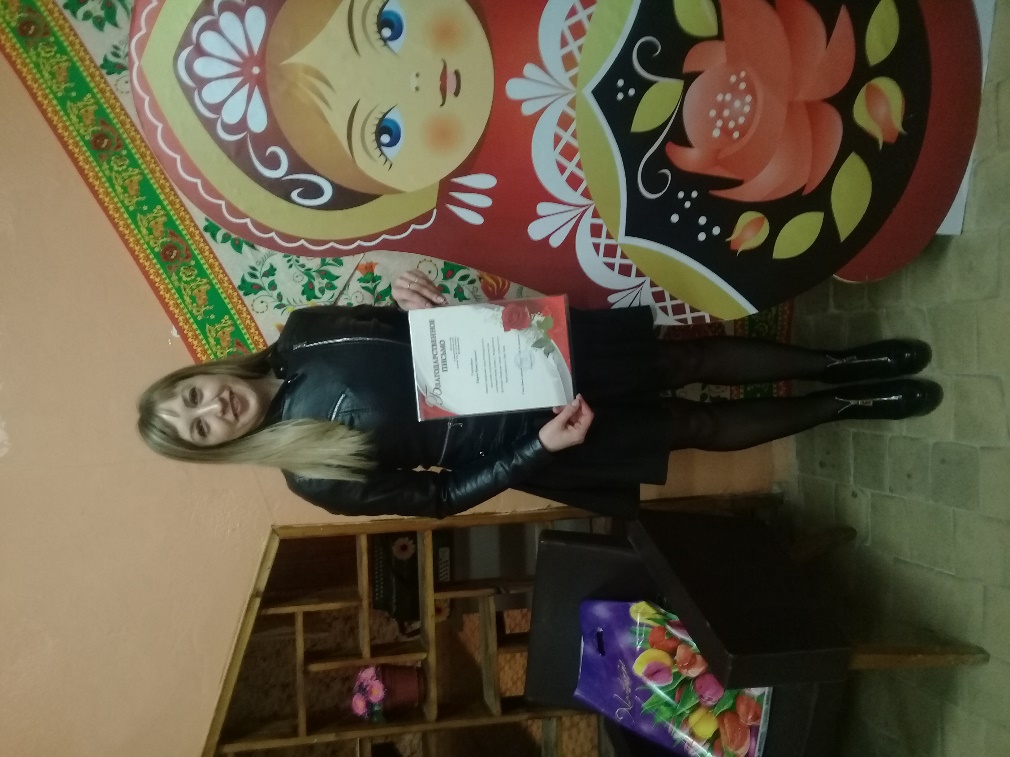 Краеведческий музей
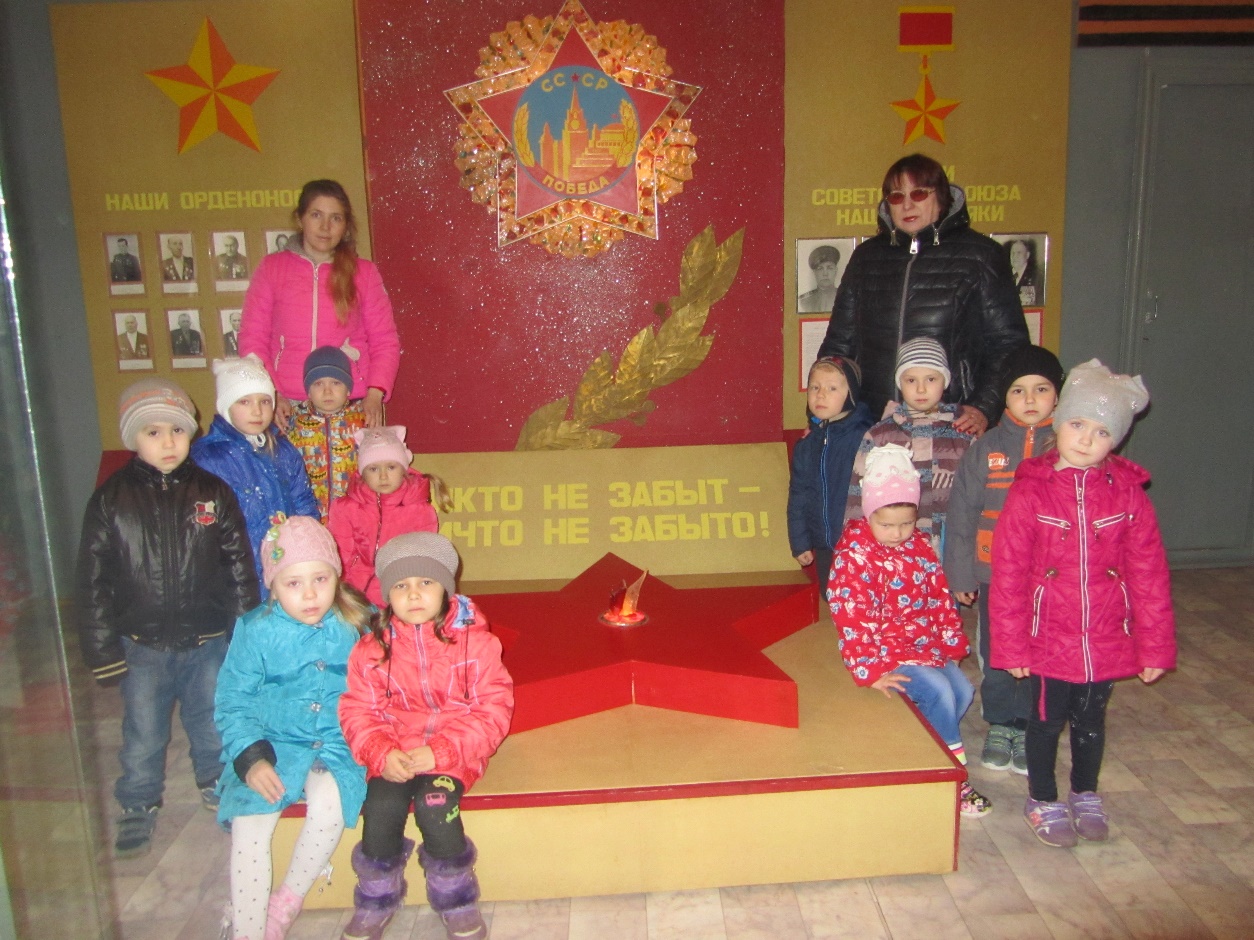 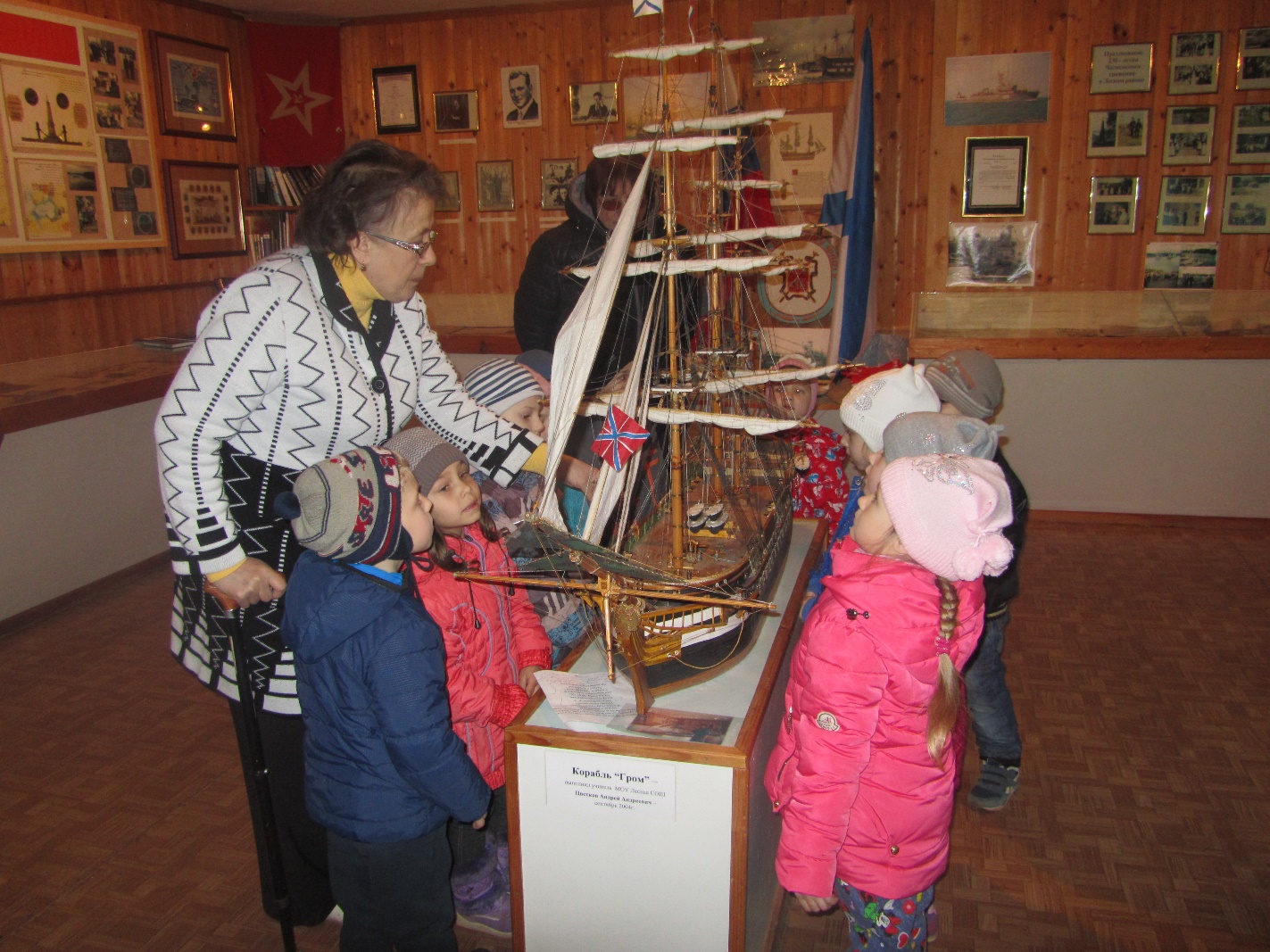 администрация Лесного района
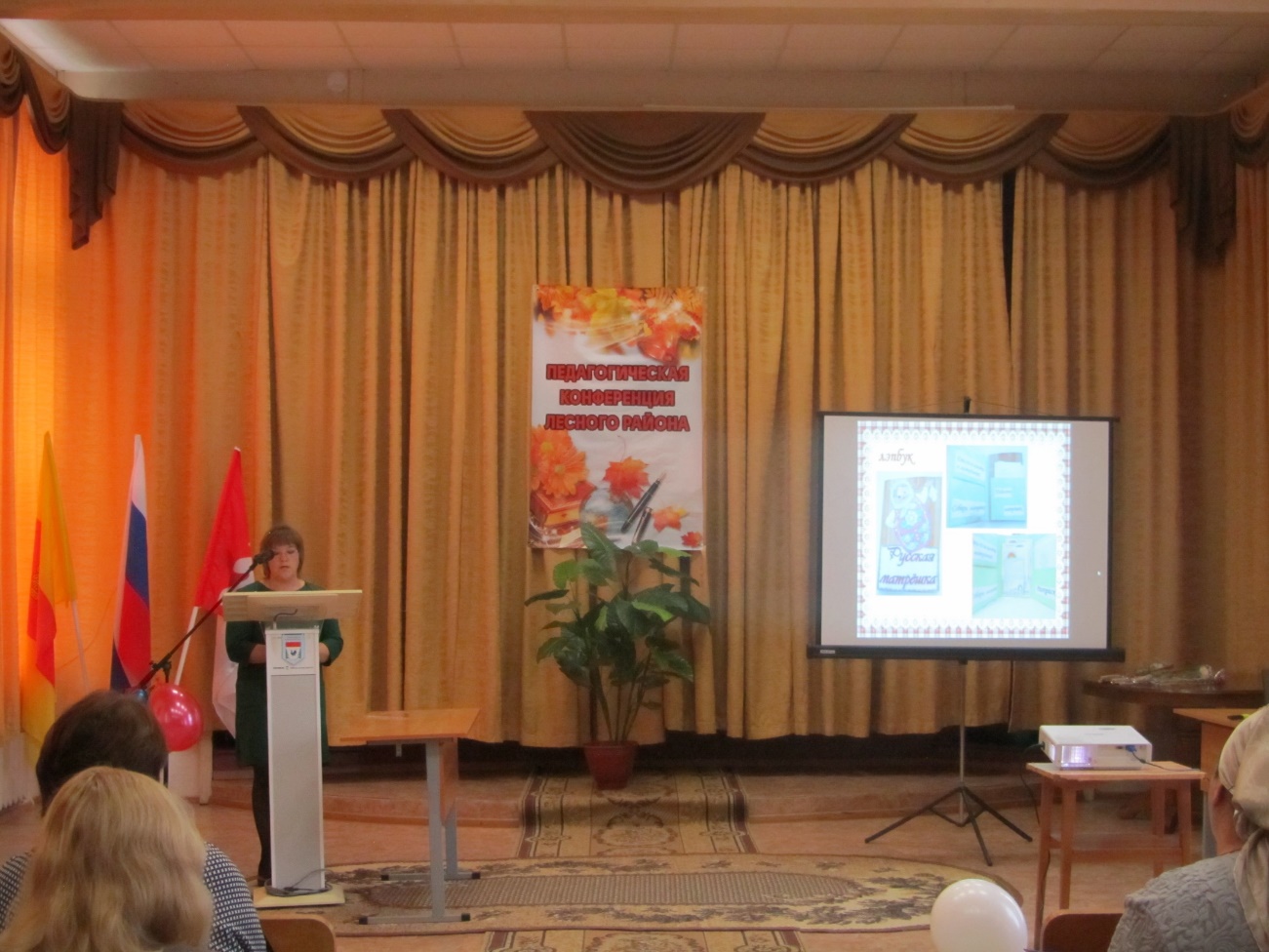 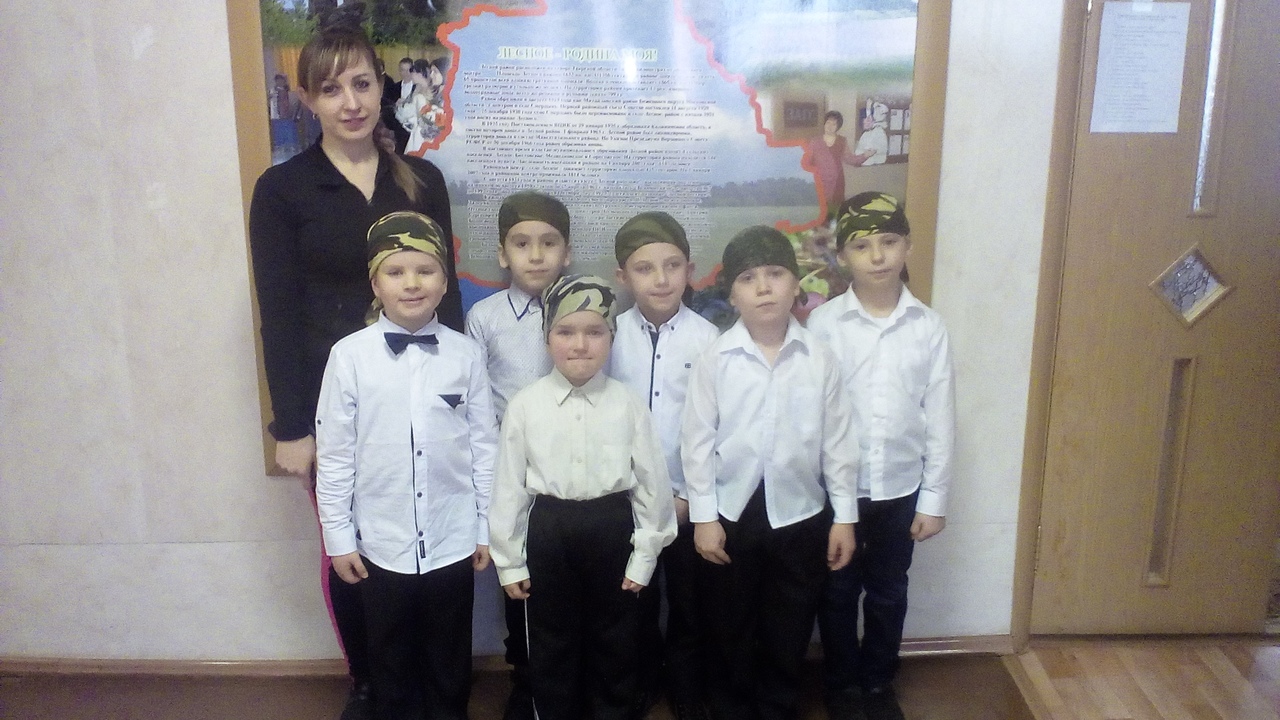 Родители
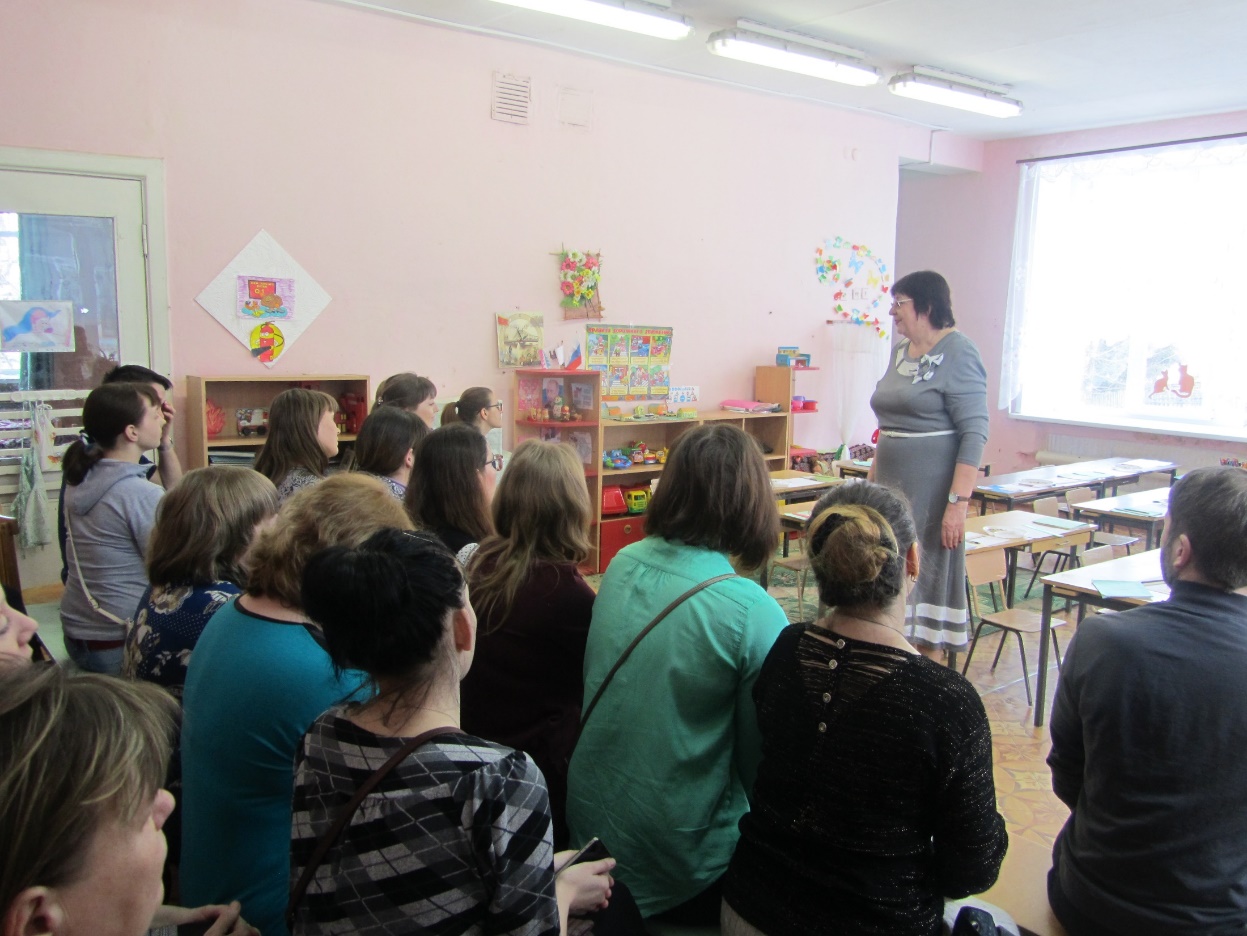 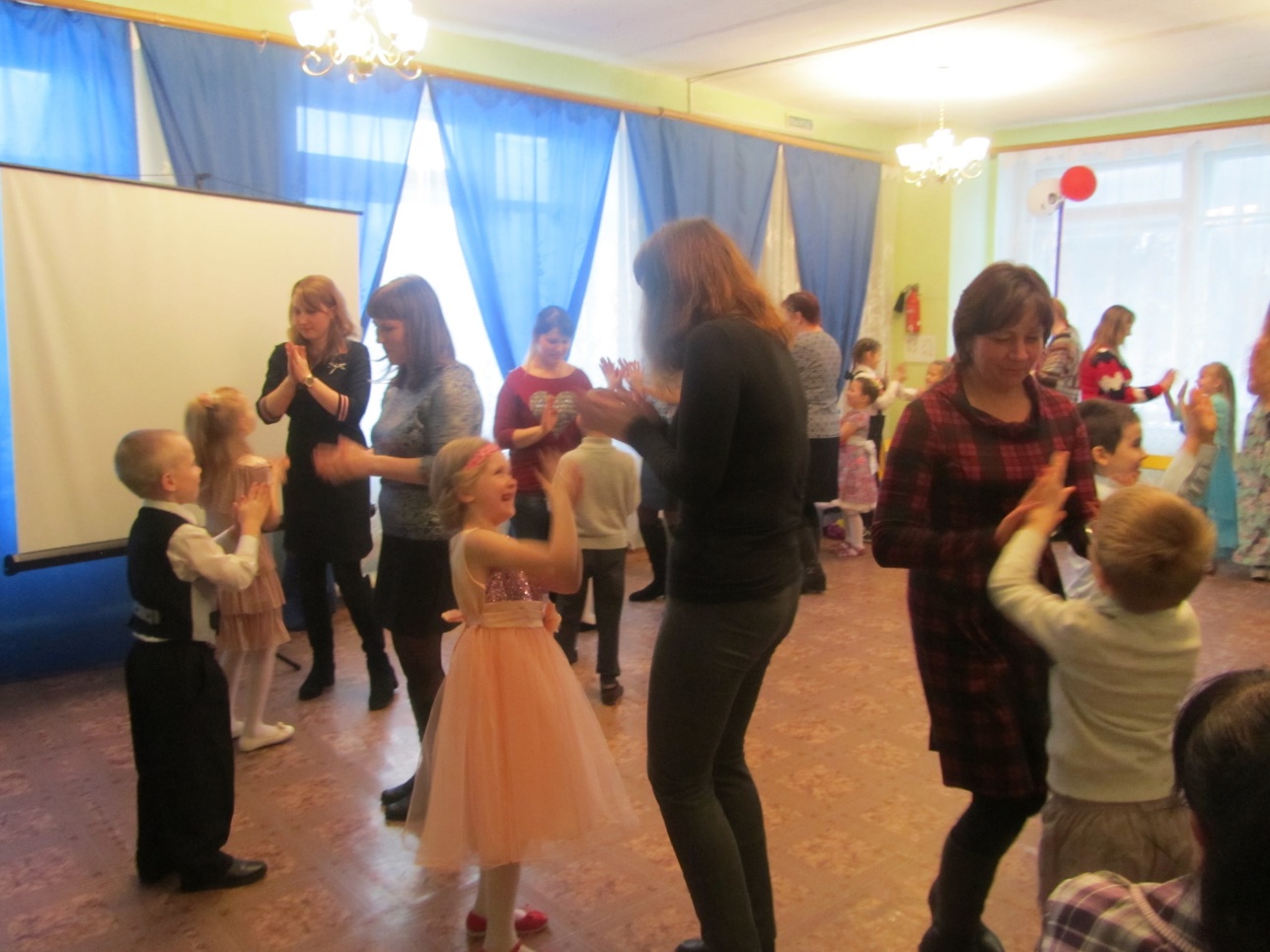 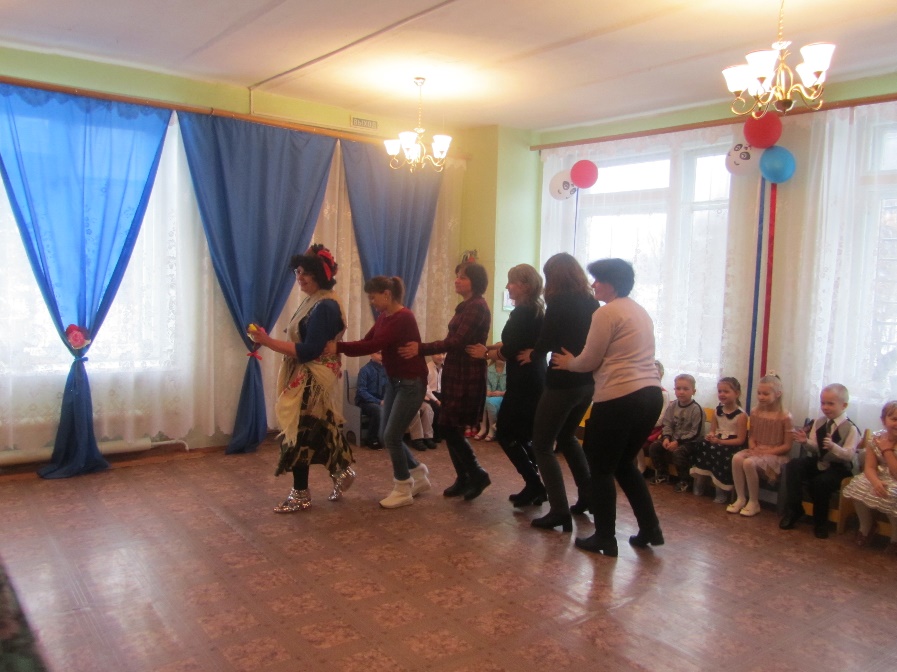 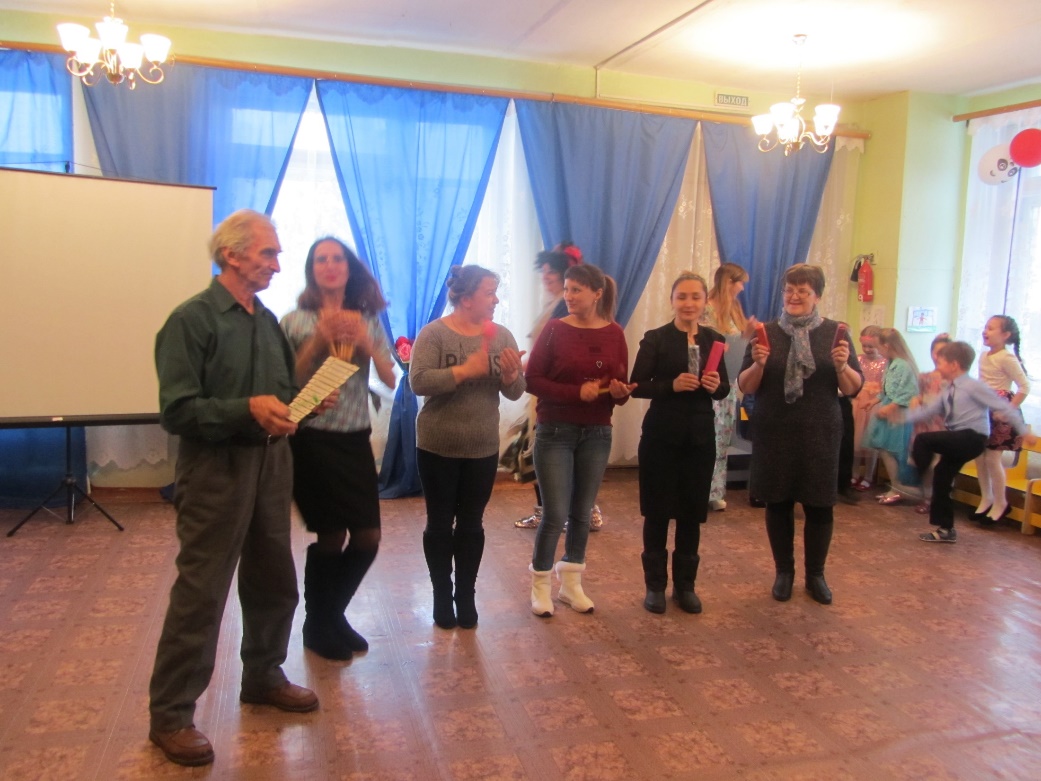 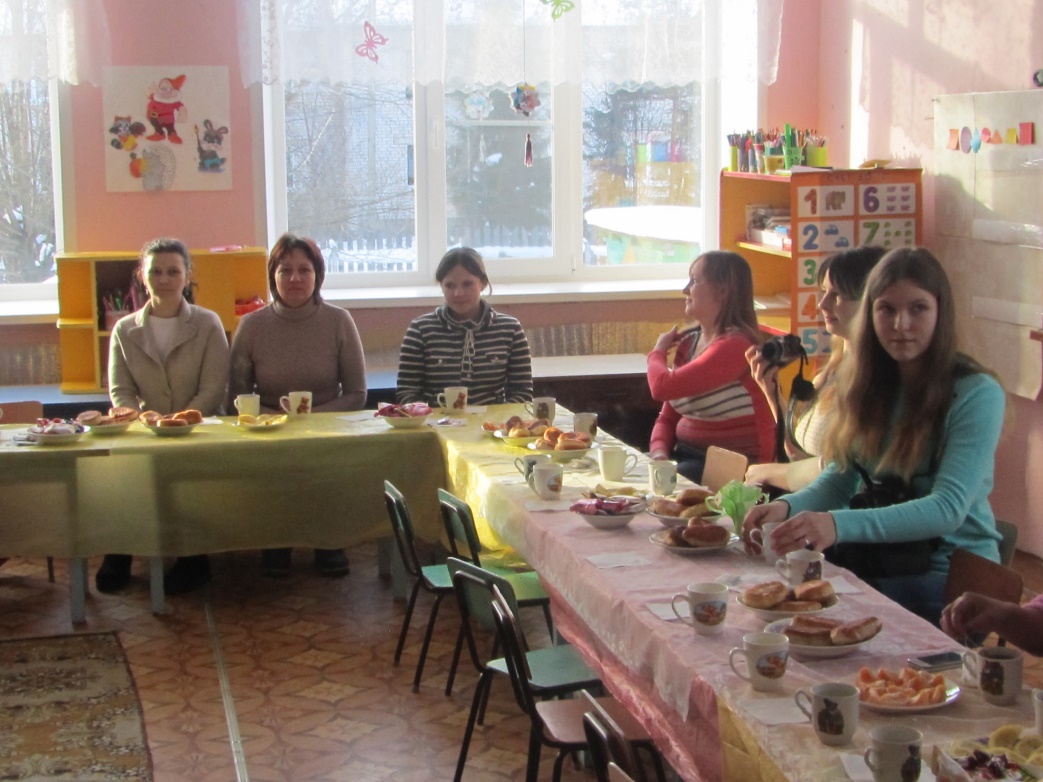 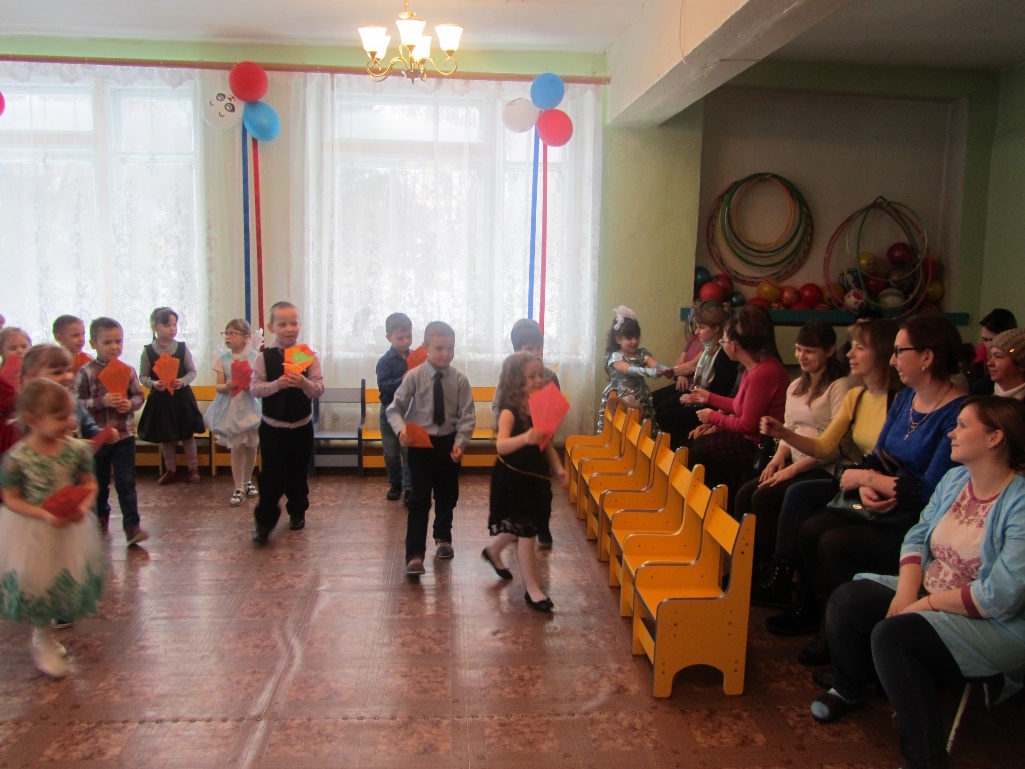 ПЧ - 37
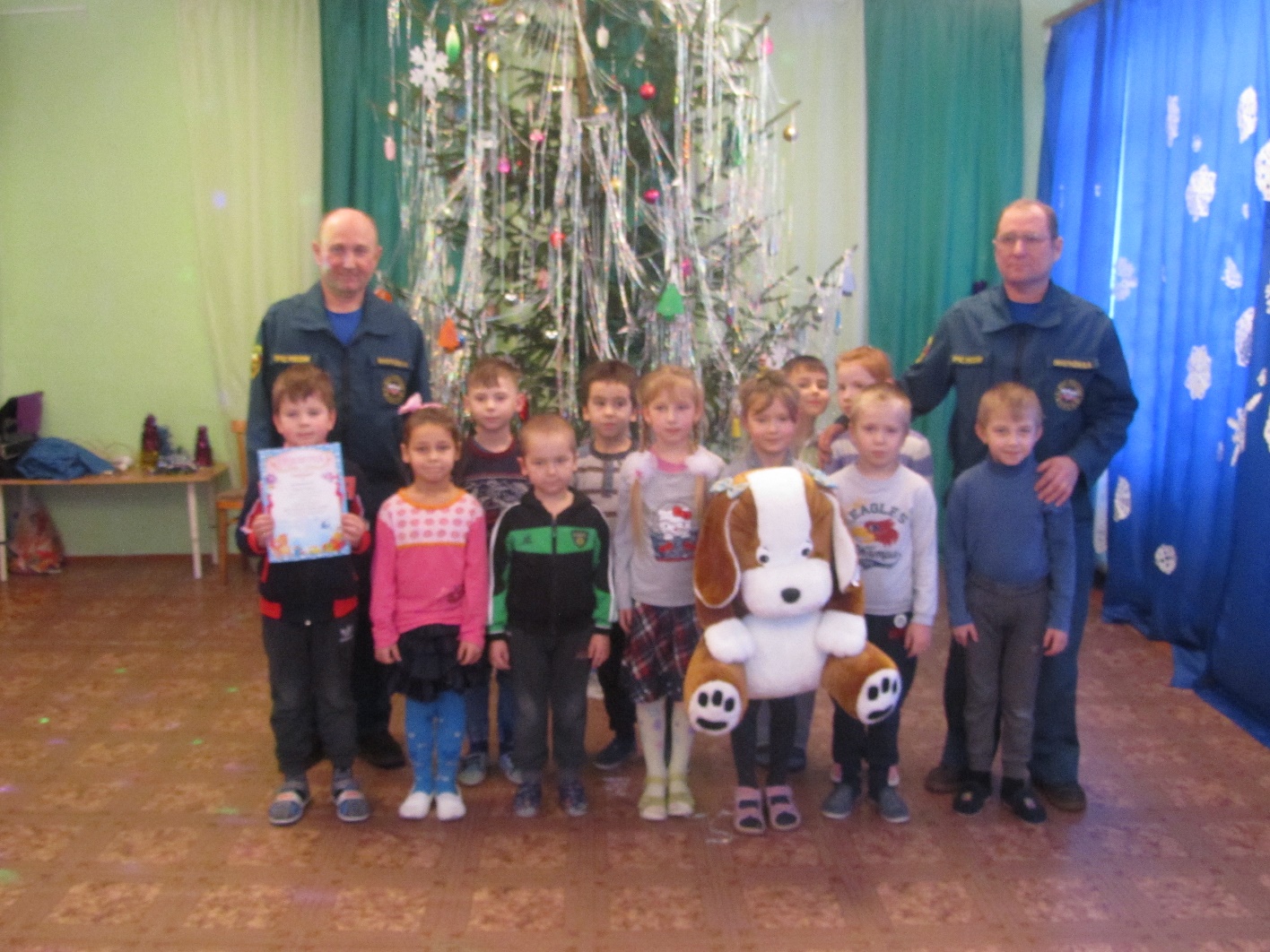 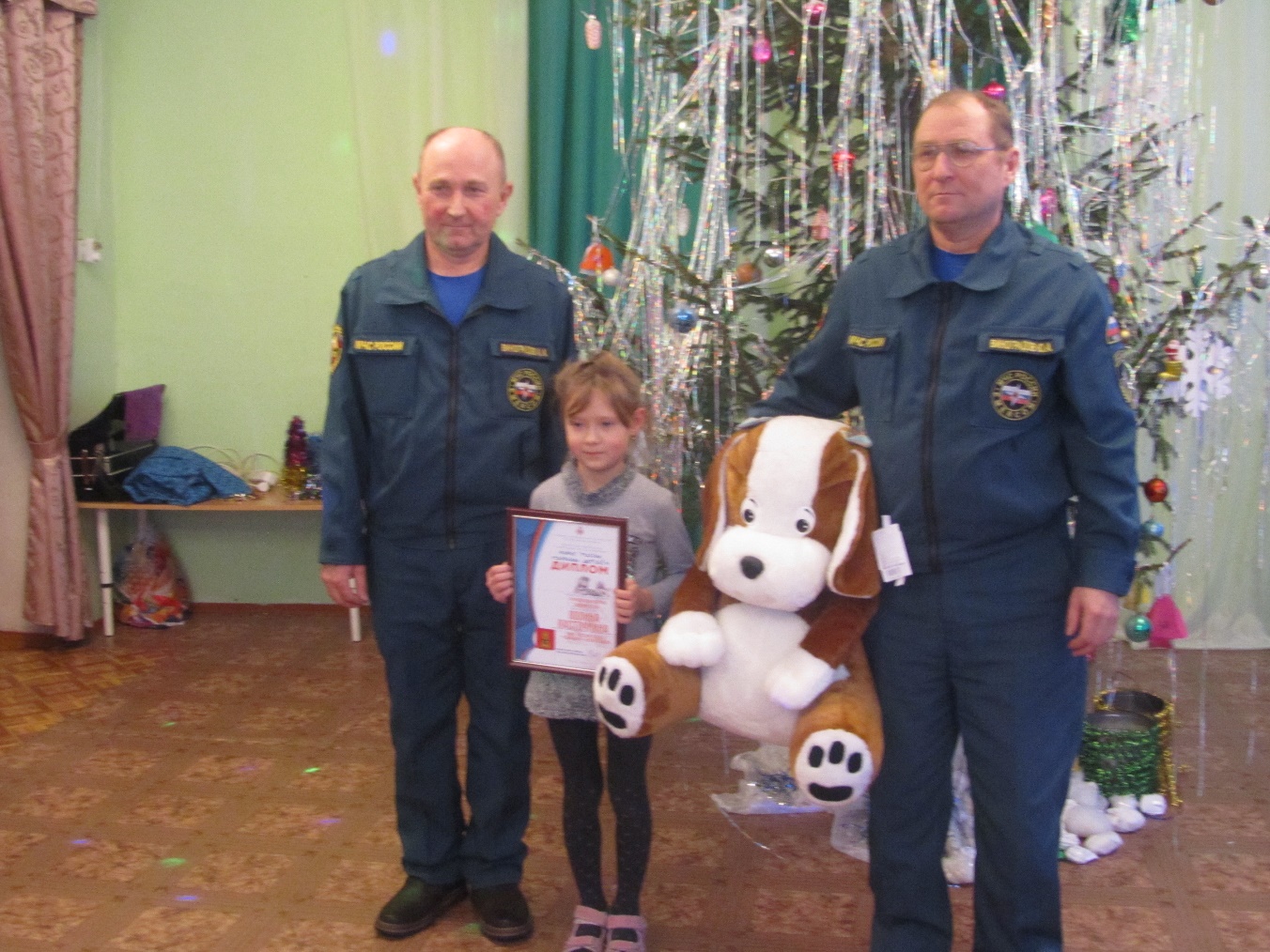 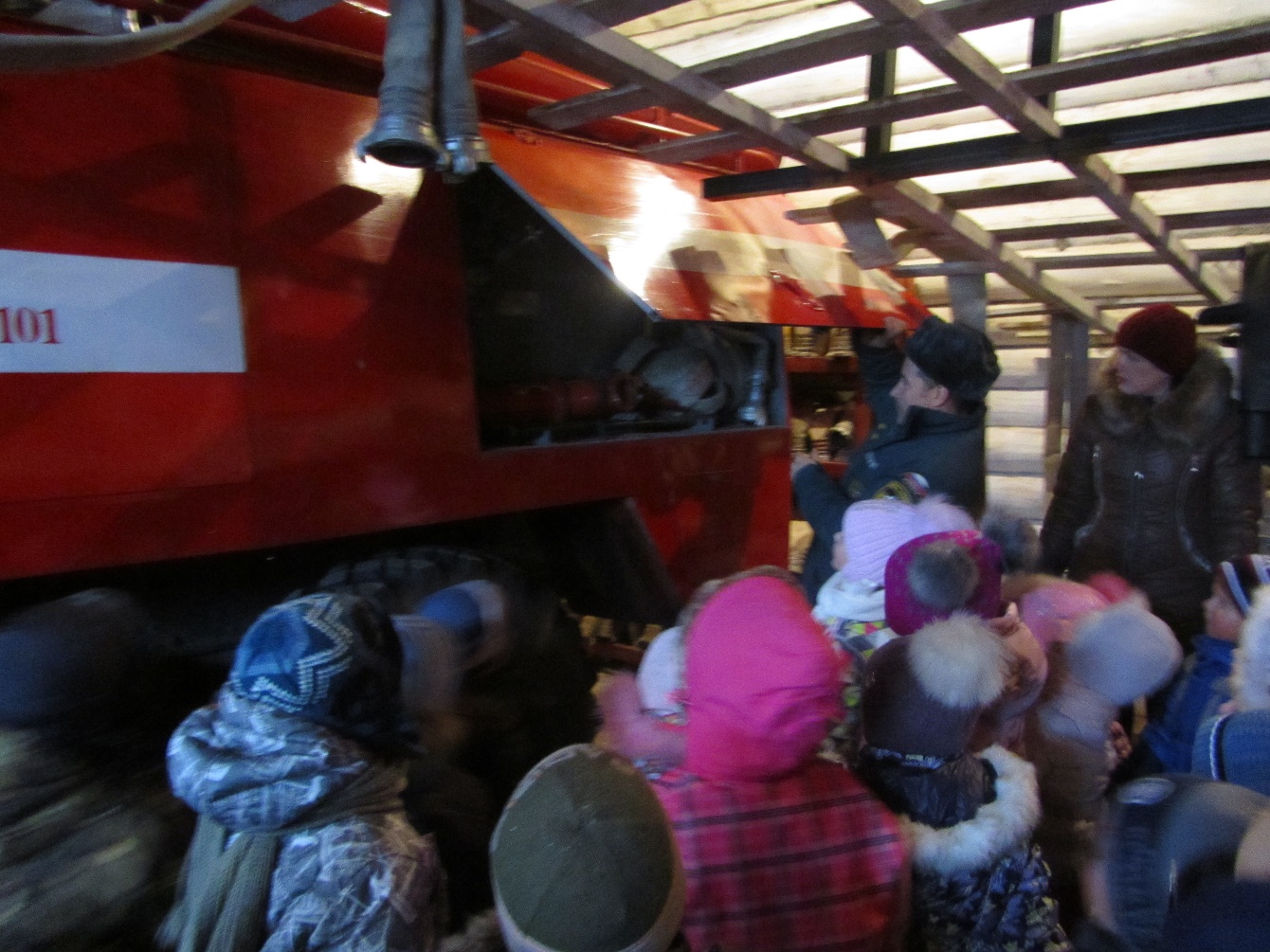 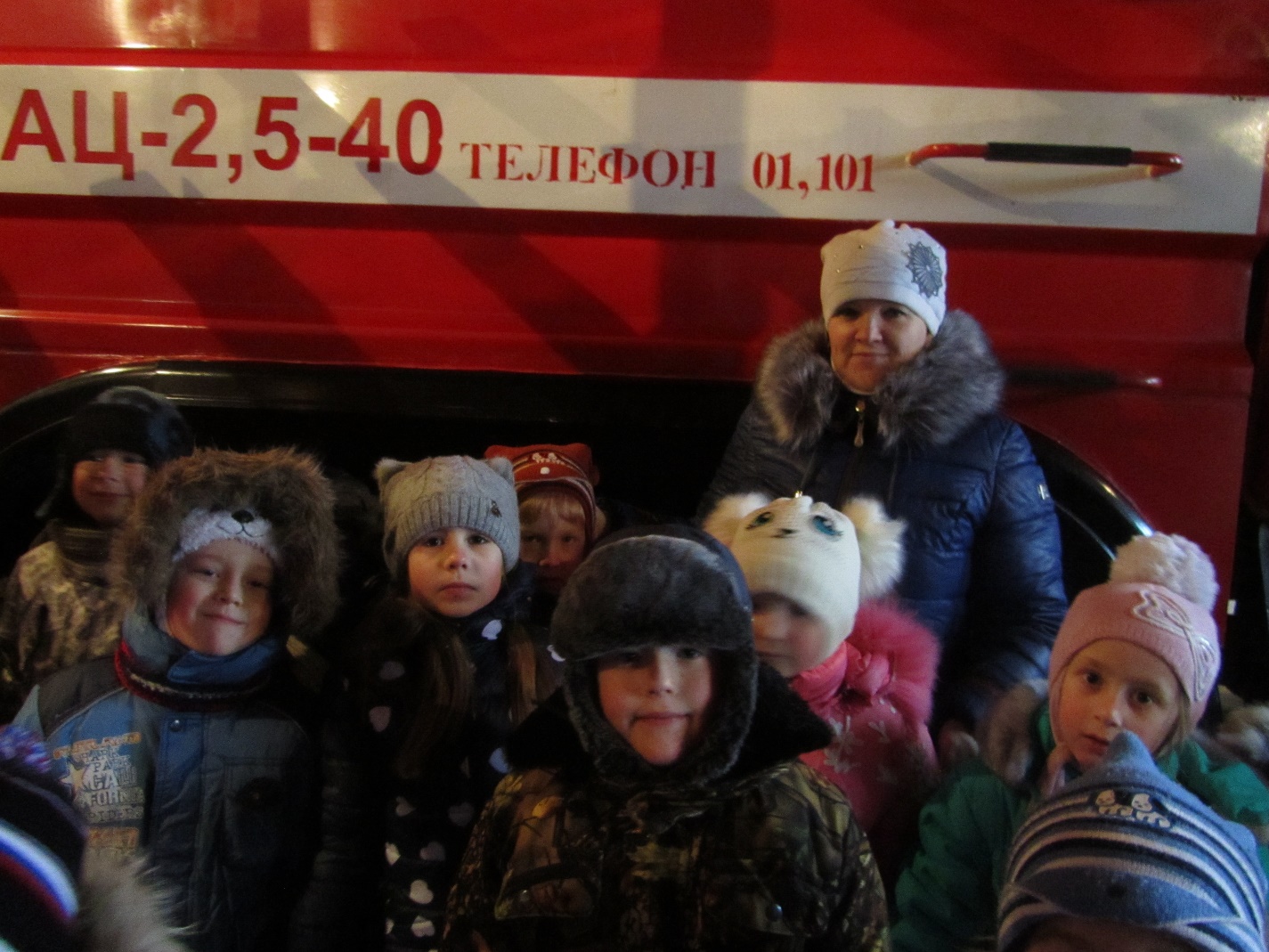 Социальные сети – официальный сайт
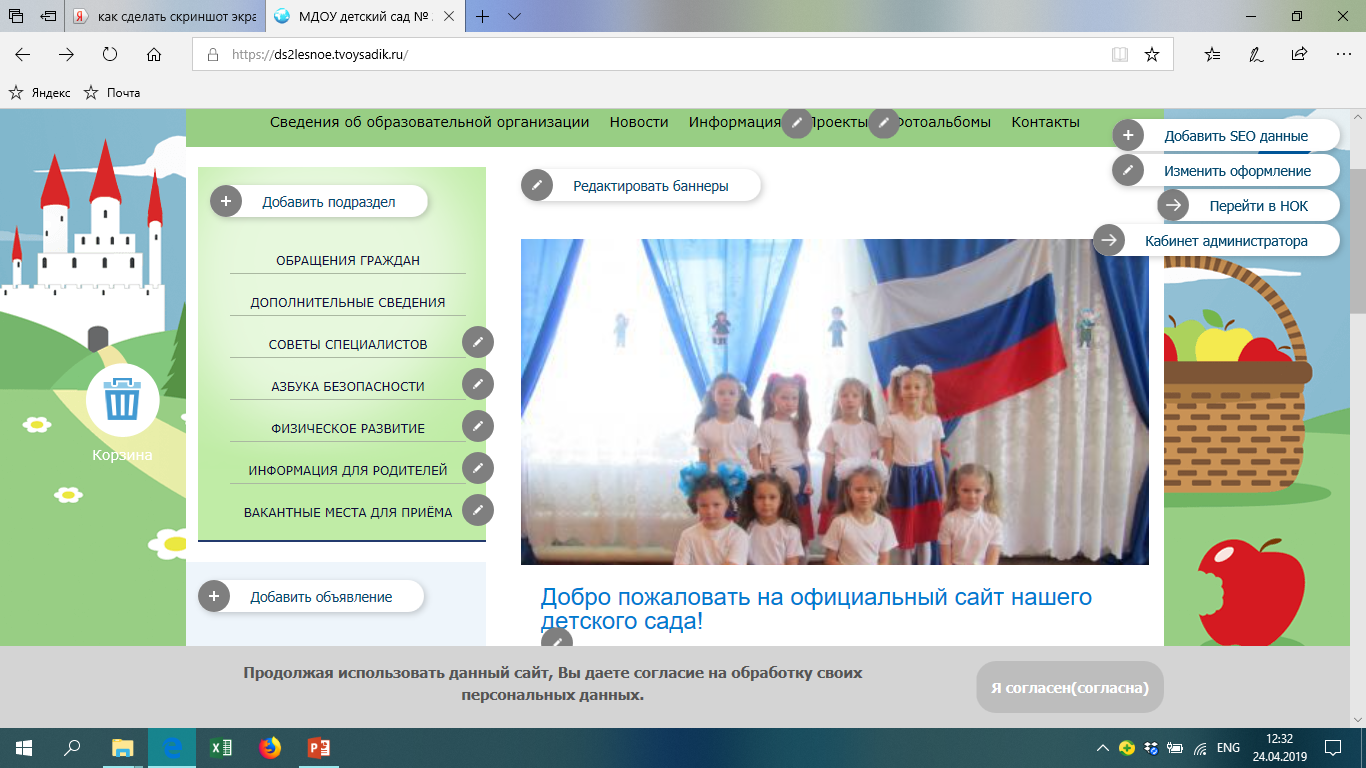 Распространение педагогического опыта
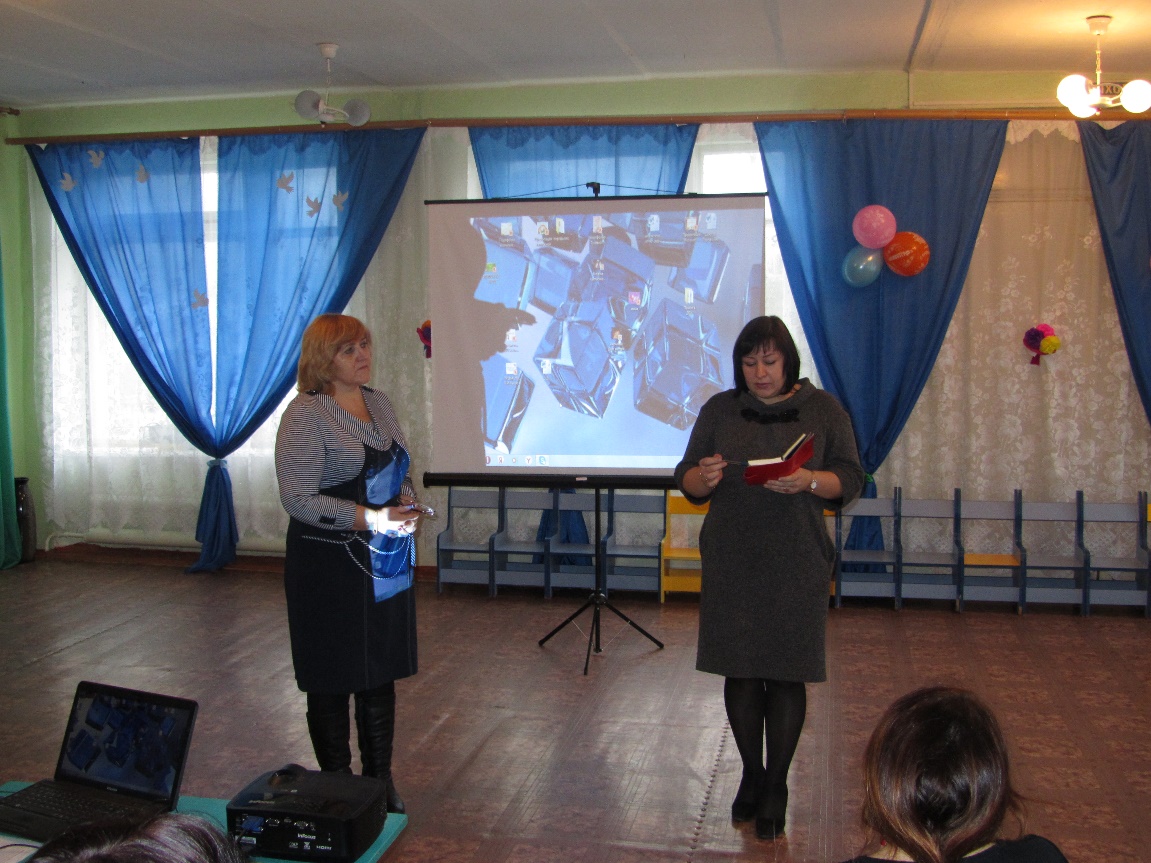 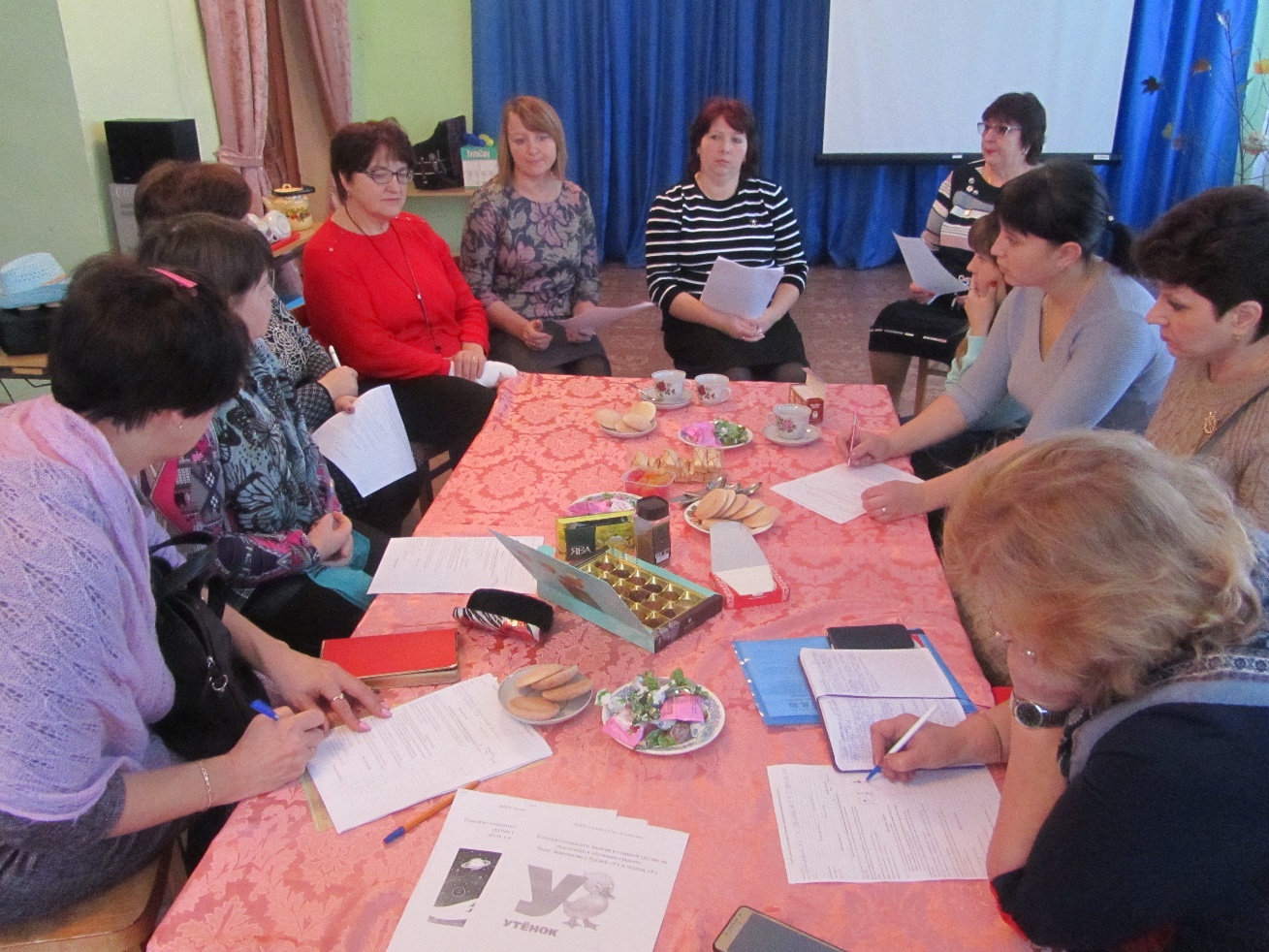 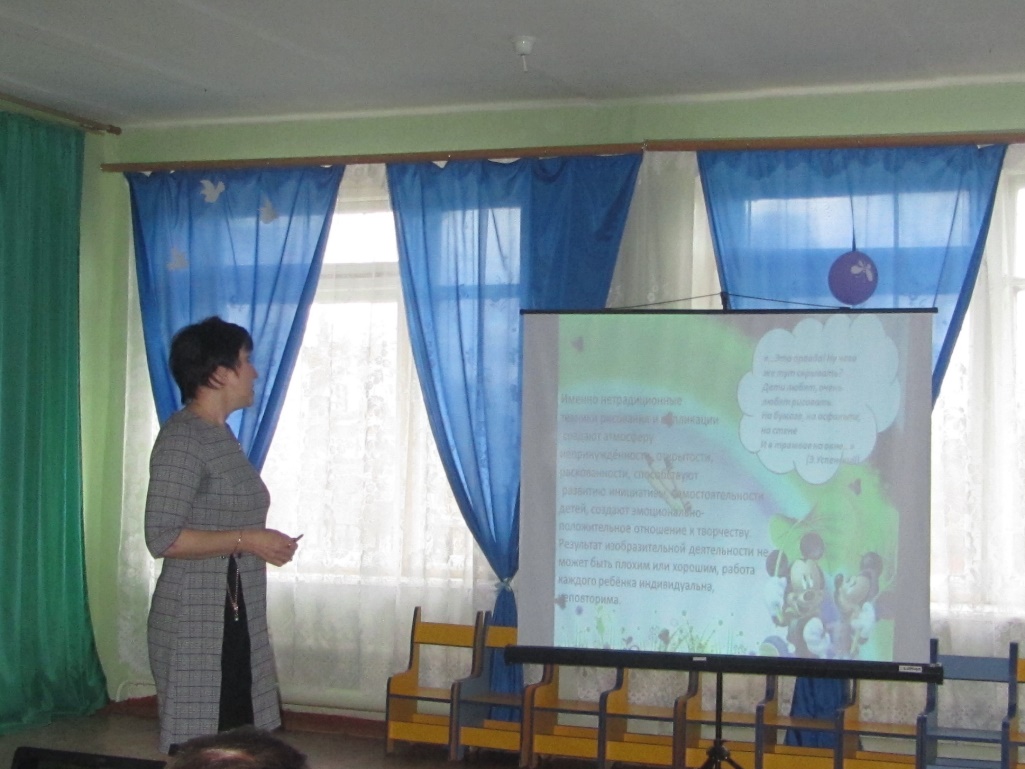 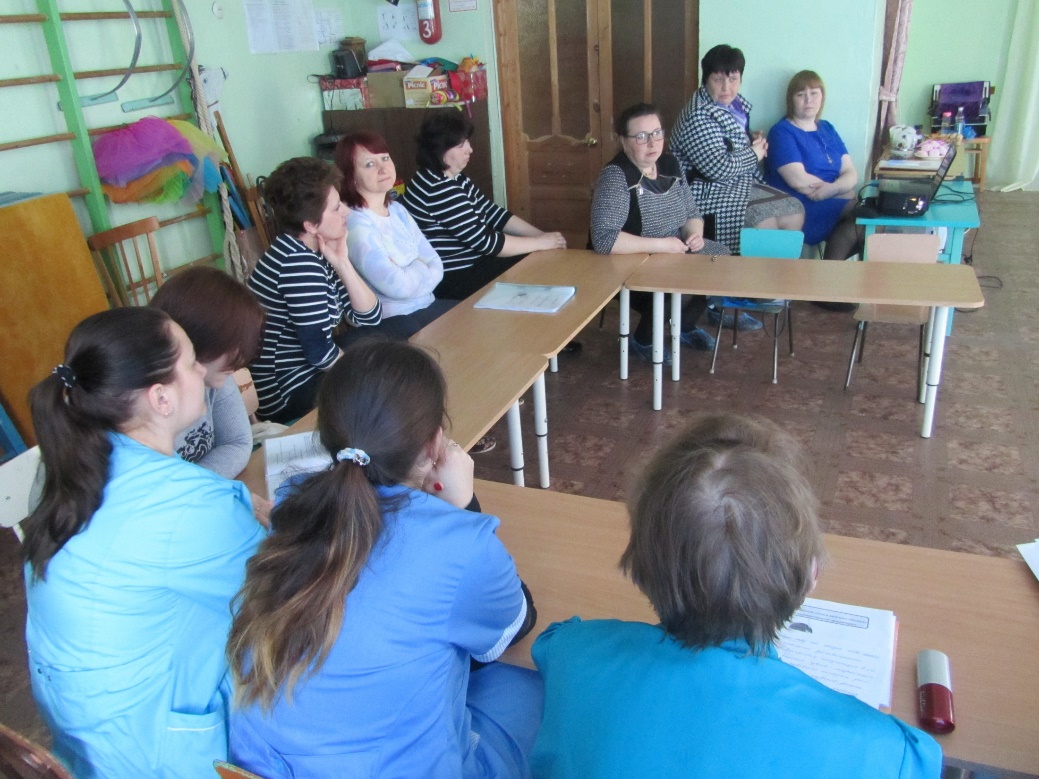 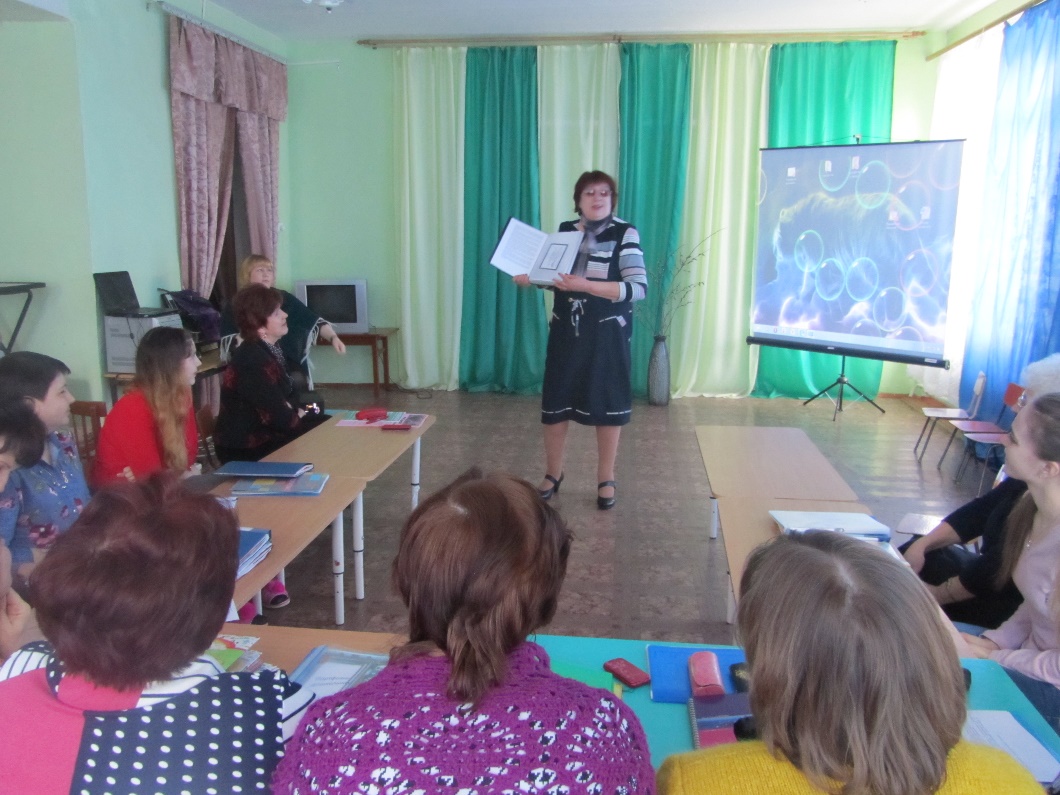 Спасибо за внимание!